Στόχοι μαθήματος

Ποιά η σημασία της επιτάχυνσης;

Τί είναι η ευθύγραμμη ομαλά μεταβαλλόμενη κίνηση;

Ποιές είναι οι εξισώσεις αυτής της κίνησης;

Ποιές είναι οι γραφικές παραστάσεις αυτής της κίνησης;
Όταν λέμε ότι ένα αυτοκίνητο φτάνει από τα 0 km/h στα 100 km/h σε 9 s τί εννοούμε;
Όταν λέμε ότι ένα αυτοκίνητο φτάνει από τα 0 km/h στα 100 km/h σε 9 s τί εννοούμε;
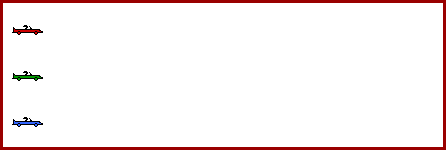 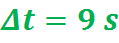 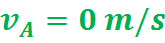 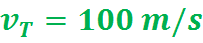 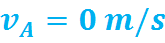 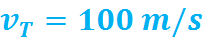 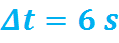 Η επιτάχυνση μας επιτρέπει να μελετήσουμε πόσο γρήγορα 
αλλάζει η ταχύτητα ενός σώματος








Όπου α είναι η επιτάχυνση του σώματος
Δv είναι η μεταβολή της ταχύτητας του σώματος
και Δt είναι το χρονικό διάστημα στο οποίο έγινε η μεταβολή αυτή

Το σύμβολο Δ εκφράζει «Διαφορά Τελικής μείον Αρχική κατάσταση».
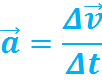 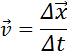 Μονάδα
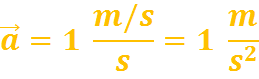 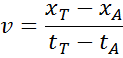 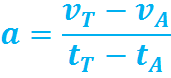 Η αρνητική επιτάχυνση είναι επιβράδυνση; 
Τί  είναι η θετική επιβράδινση;
Προς τα που είναι η επιτάχυνση ή η επιβράδυνση;

Α) 

Β) 


Γ) 

Δ) 


Ε) 

Ζ)
α
vA = 3 m/s
vT = 8 m/s
α
vA = 3 m/s
vT = 1 m/s
vT = -10 m/s
vA = -3 m/s
α
α
vT = -2 m/s
vA = -3 m/s
α
vA = 3 m/s
vT = 8 m/s
vA = 6 m/s
vT = -4 m/s
α
[Speaker Notes: Η αρνητική επιτάχυνση είναι επιβράδυνση; Τί  είναι η θετική επιβράδινση;]
Ανάλογα με την τιμή της ταχύτητας οι κινήσεις 
τών σωμάτων χωρίζονται σε 3 μεγάλες κατηγορίες
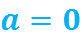 Ακινησία

Ευθύγραμμη Ομαλή Κίνηση

Μεταβαλλόμενη Κίνηση

3α) Ευθύγραμμη Ομαλά Μεταβαλλόμενη Κίνηση



3β) Μή Ομαλά Μεταβαλόμενη Κίνηση
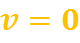 Ποιές;
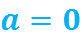 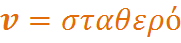 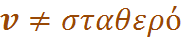 Πόση είναι η επιτάχυνση σε αυτές;
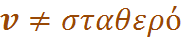 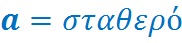 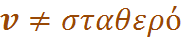 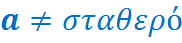 Ενα παράδειγμα Ε. Ο. Μ. Κίνησης;
Ποιό από τα τρία αυτοκίνητα δεν κάνει ευθύγραμμη ομαλά μεταβαλλόμενη κίνηση;
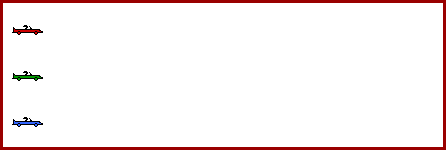 Κάποιος ισχυρίζεται, ότι αν η ταχύτητα ενός αυτοκινήτου είναι μηδέν, τότε και η επιτάχυνσή του πρέπει να είναι μηδέν.

Αληθεύει ο ισχυρισμός αυτός;
Εξισώσεις της ευθύγραμμης ομαλά μεταβαλλόμενης κίνησης
Για να περιγράψουμε την ΕΟΜΚ, πρέπει σε κάθε χρονική στιγμή 
να προσδιορίσουμε την επιτάχυνση, την ταχύτητα του κινητού 
και τη θέση του.
Εξισώσεις της ευθύγραμμης ομαλά μεταβαλλόμενης κίνησης
Α. Η εξίσωση της επιτάχυνσης
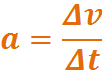 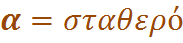 Άρα πώς είναι το διάγραμμα της επιτάχυνσης;
Εξισώσεις της ευθύγραμμης ομαλά μεταβαλλόμενης κίνησης
Α. Η εξίσωση της επιτάχυνσης
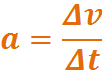 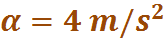 α (m/s2)
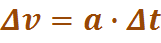 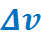 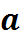 Τί εκφράζει το σκιασμένο εμβαδό εδώ;
t (s)
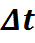 [Speaker Notes: Πόσο μεταβλήθηκε η ταχύτητα μεταξύ 2 και 4 s και πόσο σε όλη την κίνηση;]
Εξισώσεις της ευθύγραμμης ομαλά μεταβαλλόμενης κίνησης
Β. Η εξίσωση της ταχύτητας
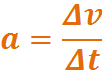 ισχύει μόνο στην ΕΟΜΚ όπου η επιτάχυνση είναι σταθερή
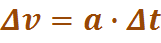 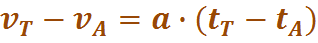 Αν τη χρονική στιγμή μηδέν, η (αρχική) ταχύτητα του κινητού είναι υ0 και τη χρονική στιγμή t είναι υ, τότε
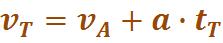 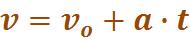 Εξισώσεις της ευθύγραμμης ομαλά μεταβαλλόμενης κίνησης
Β. Η εξίσωση της ταχύτητας



                                                            αν η επιτάχυνση είναι θετική

            ή                                                    με αρχική ταχύτητα   vo= 0



                                                           αν η επιτάχυνση είναι αρνητική

            ή                                                    με αρχική ταχύτητα   vo= 0
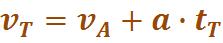 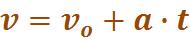 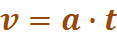 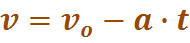 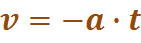 Πώς μοιάζουν τα διαγράμματα αυτών των εξισώσεων;
Ένα αυτοκίνητο ξεκινά έχοντας αρχική ταχύτητα 2 m/s, 
και εκτελεί ΕΟΜΚ με σταθερή επιτάχυνση 4 m/s2
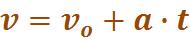 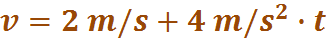 v (m/s)
t (s)
[Speaker Notes: Αρκούν 2 σημεία. Αλλά καλύτερα δύο σημεία που απέχουν όσο το δυνατόν περισσότερο μεταξύ τους]
Ένα αυτοκίνητο ξεκινά έχοντας αρχική ταχύτητα 2 m/s, 
και εκτελεί ΕΟΜΚ με σταθερή επιτάχυνση 4 m/s2
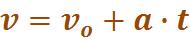 Ποιά η σημασία της κλήσης σε αυτή τη γραφική παράσταση;
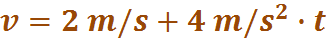 v (m/s)
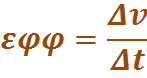 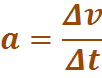 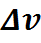 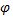 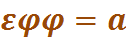 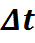 t (s)
Ένα αυτοκίνητο ξεκινά έχοντας αρχική ταχύτητα 2 m/s, 
και εκτελεί ΕΟΜΚ με σταθερή επιτάχυνση 4 m/s2
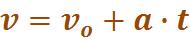 Αφού οι γωνίες είναι όλες ίδιες, τί συμπέρασμα βγάζω;
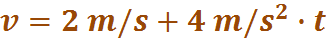 v (m/s)
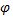 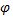 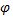 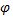 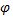 t (s)
Τί κινήσεις περιγράφουν τα παρακάτω διαγράμματα;
v (m/s)
v (m/s)
t (s)
v (m/s)
t (s)
t (s)
v (m/s)
v (m/s)
t (s)
t (s)
Ερωτήσεις
Ερωτήσεις: 24, 31, 39
14. Στην εικόνα φαίνεται πώς μεταβάλλεται η ταχύτητα δύο κινητών σε συνάρτηση με το χρόνο
Α. Να συγκρίνετε τις επιταχύνσεις τους
Β. Ποιο από τα δύο κινητά διανύει μεγαλύτερη απόσταση;
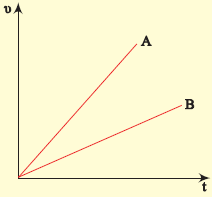 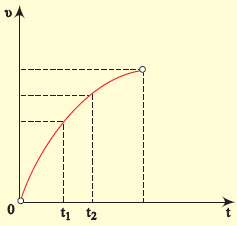 27. Ένα αυτοκίνητο κάνει ευθύγραμμη κίνηση και η ταχύτητά του μεταβάλλεται. Γιατί η κίνηση δεν είναι ομαλά επιταχυνόμενη; Σε ποια από τις χρονικές στιγμές t1 και t2 η επιτάχυνση είναι μεγαλύτερη;
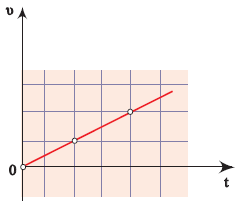 21. Στην εικόνα φαίνεται πως μεταβάλλεται η ταχύτητα ενός κινητού σε συνάρτηση με το χρόνο, σε μια ευθύγραμμη κίνηση. Τι κίνηση που κάνει το σώμα;
Εξισώσεις της ευθύγραμμης ομαλά μεταβαλλόμενης κίνησης
Γ. Η εξίσωση της κίνησης (θέσης)
Τί εκφράζει το σκιασμένο εμβαδό;
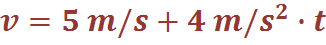 v (m/s)
Τί εκφράζει αυτό το Δx;
Κι αν θέλω τη συνολική απόσταση που διένυσα στα 6 s, τί πρέπει να υπολογισω;
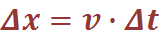 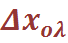 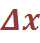 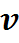 t (s)
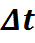 [Speaker Notes: Ποιό να βάλουμε όμως; Αν η φέτα εμβαδού είναι πολύ λεπτή τότε η τιμή της ταχύτητας είναι ουσιαστικά μία και δεν προλαβαίνει να αλλάξει]
Εξισώσεις της ευθύγραμμης ομαλά μεταβαλλόμενης κίνησης
Γ. Η εξίσωση της κίνησης (θέσης)
Πόσο είναι το ολικό Δx;
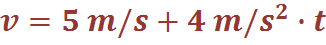 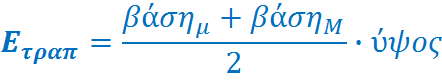 v (m/s)
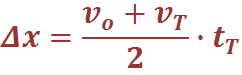 Όμως
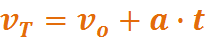 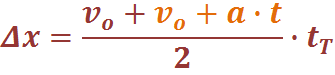 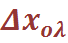 t (s)
Εξισώσεις της ευθύγραμμης ομαλά μεταβαλλόμενης κίνησης
Γ. Η εξίσωση της κίνησης (θέσης)
Πόσο είναι το ολικό Δx;
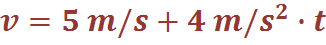 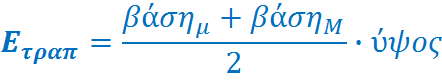 v (m/s)
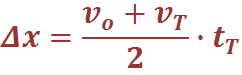 Όμως
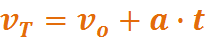 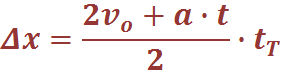 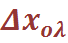 t (s)
Εξισώσεις της ευθύγραμμης ομαλά μεταβαλλόμενης κίνησης
Γ. Η εξίσωση της κίνησης (θέσης)
Πόσο είναι το ολικό Δx;
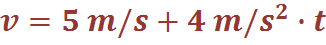 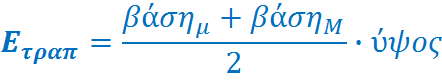 v (m/s)
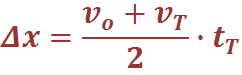 Όμως
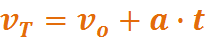 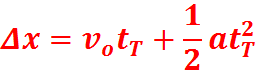 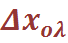 t (s)
Εξισώσεις της ευθύγραμμης ομαλά μεταβαλλόμενης κίνησης
Γ. Η εξίσωση της κίνησης (θέσης)



                                                            αν η επιτάχυνση είναι θετική

            ή                                                    με αρχική ταχύτητα   vo= 0



                                                           αν η επιτάχυνση είναι αρνητική

            ή                                                    με αρχική ταχύτητα   vo= 0
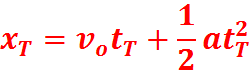 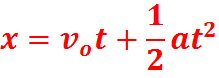 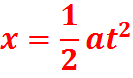 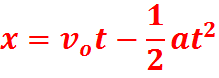 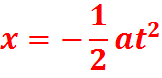 Πώς μοιάζουν τα διαγράμματα αυτών των εξισώσεων;
Εξισώσεις της ευθύγραμμης ομαλά μεταβαλλόμενης κίνησης
Γ. Η  γραφική παράσταση της κίνησης (θέσης)
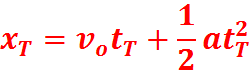 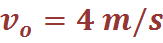 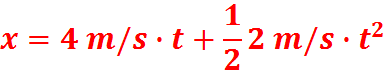 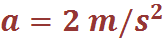 x (m)
t (s)
Εξισώσεις της ευθύγραμμης ομαλά μεταβαλλόμενης κίνησης
Γ. Η  γραφική παράσταση της κίνησης (θέσης)
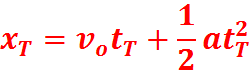 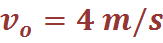 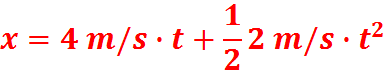 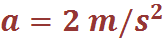 x (m)
Τί εκφράζει η κλίση σε αυτό το διάγραμμα;
t (s)
Εξισώσεις της ευθύγραμμης ομαλά μεταβαλλόμενης κίνησης
Γ. Η  γραφική παράσταση της κίνησης (θέσης)
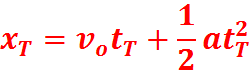 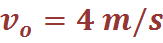 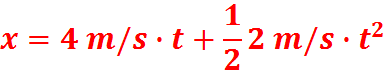 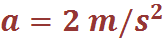 x (m)
Η  γωνία άρα και η ταχύτητα διαρκώς μεγαλώνουν
Τί εκφράζει η κλίση σε αυτό το διάγραμμα;
t (s)
Ερωτήσεις
Εφαρμογές : 1, 2
Ερωτήσεις: 16, 17
Ασκήσεις: 7, 8, 9, 10, 11
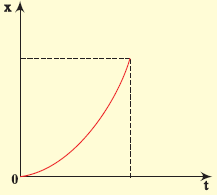 12. Ένας σκιέρ κινείται ευθύγραμμα σε οριζόντια πίστα και το διάγραμμα της θέσης του με το χρόνο φαίνεται στην εικόνα. Μπορούμε από το διάγραμμα να συμπεράνουμε ότι η ταχύτητά του αυξάνεται;
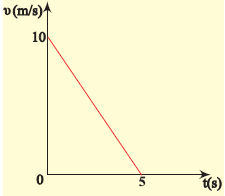 13. Στην εικόνα φαίνεται το διάγραμμα της ταχύτητας ενός κινητού σε συνάρτηση με το χρόνο. Μπορούμε να υπολογίσουμε το διάστημα που διέτρεξε το κινητό, μέχρι να σταματήσει;
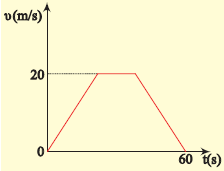 30. Στην εικόνα φαίνεται το διάγραμμα ταχύτητας - χρόνου, ενός αυτοκινήτου. Τι αντιπροσωπεύει το εμβαδό του τραπεζίου;
Εφαρμογή 1
Ποιά είναι η μετατόπιση και ο χρόνος που απαιτείται για να σταματήσει ένα αυτοκίνητο που έχει υ0 = 72 km/h, αν φρενάροντας αποκτά επιβράδυνση α = 10 m/s2.
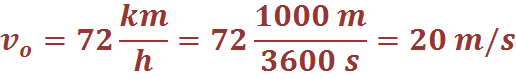 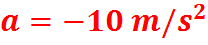 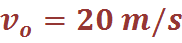 tΑ
Α
Δx= ; m
Δt = tΤ - tΑ = ; s
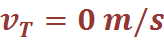 tΤ
Τ
[Speaker Notes: Βρίσκουμε τις εξισώσεις που περιέχουν τους αγνώστους μας]
Εφαρμογή 1
Ποιά είναι η μετατόπιση και ο χρόνος που απαιτείται για να σταματήσει ένα αυτοκίνητο που έχει υ0 = 72 km/h, αν φρενάροντας αποκτά επιβράδυνση α = 10 m/s2.
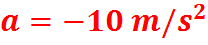 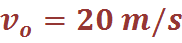 tΑ
Α
Δx= ; m
Δt = tΤ - tΑ = ; s
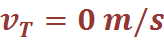 tΤ
Τ
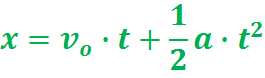 Με ποιά από τις δύο ξεκινάμε;
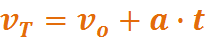 Εφαρμογή 1
Ποιά είναι η μετατόπιση και ο χρόνος που απαιτείται για να σταματήσει ένα αυτοκίνητο που έχει υ0 = 72 km/h, αν φρενάροντας αποκτά επιβράδυνση α = 10 m/s2.
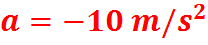 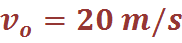 tΑ
Α
Δx= ; m
Δt = tΤ - tΑ = ; s
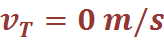 tΤ
Τ
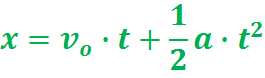 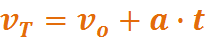 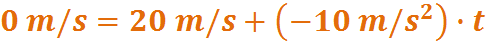 Εφαρμογή 1
Ποιά είναι η μετατόπιση και ο χρόνος που απαιτείται για να σταματήσει ένα αυτοκίνητο που έχει υ0 = 72 km/h, αν φρενάροντας αποκτά επιβράδυνση α = 10 m/s2.
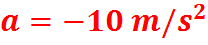 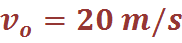 tΑ
Α
Δx= ; m
Δt = tΤ - tΑ = ; s
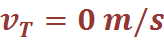 tΤ
Τ
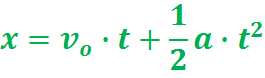 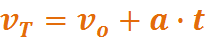 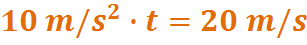 Εφαρμογή 1
Ποιά είναι η μετατόπιση και ο χρόνος που απαιτείται για να σταματήσει ένα αυτοκίνητο που έχει υ0 = 72 km/h, αν φρενάροντας αποκτά επιβράδυνση α = 10 m/s2.
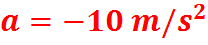 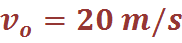 tΑ
Α
Δx= ; m
Δt = tΤ - tΑ = ; s
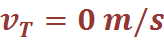 tΤ
Τ
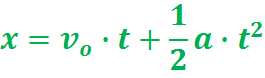 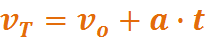 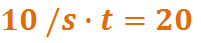 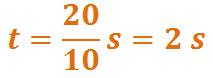 Εφαρμογή 1
Ποιά είναι η μετατόπιση και ο χρόνος που απαιτείται για να σταματήσει ένα αυτοκίνητο που έχει υ0 = 72 km/h, αν φρενάροντας αποκτά επιβράδυνση α = 10 m/s2.
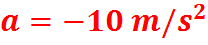 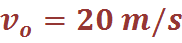 tΑ
Α
Δx= ; m
Δt = tΤ - tΑ = 2 s
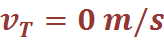 tΤ
Τ
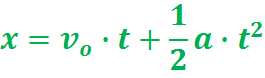 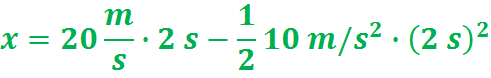 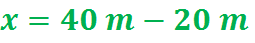 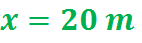 Εφαρμογή 2
Δύο αυτοκίνητα, κινούνται με σταθερή ταχύτητα υ = 80km/h και απέχουν 30m. Κάποια στιγμή ο οδηγός του δεύτερου αυτοκινήτου αποφασίζει να προσπεράσει το προπορευόμενο αυτοκίνητο. Η κίνηση του δευτέρου αυτοκινήτου είναι πια ομαλά επιταχυνόμενη με  α=0,975m/ s2 . Στο αντίθετο ρεύμα έρχεται ένα άλλο αυτοκίνητο που κινείται με σταθερή ταχύτητα υ1 = 100km/h και απέχει από το δεύτερο
αυτοκίνητο 400m. Το μήκος των αυτοκινήτων είναι περίπου 4m.
Δx2= 400 m
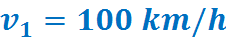 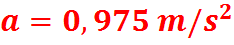 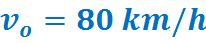 tΑ
Α
Δxα= 4 m
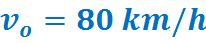 Δx1= 30 m
tΤ
Τ
Εφαρμογή 2
Να υπολογίσουμε:
α) τη χρονική διάρκεια του προσπεράσματος (το αυτοκίνητο που προσπερνά να βρίσκεται 2m μπροστά)
β) τη μετατόπιση του κάθε αυτοκινήτου 
γ) την ταχύτητα που απέκτησε το δεύτερο αυτοκίνητο στο τέλος
δ) αν είναι ασφαλές το προσπέρασμα
Δx2= 400 m
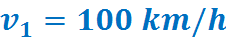 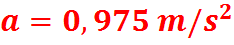 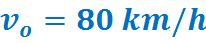 tΑ
Α
Δxα= 4 m
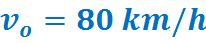 Δx1= 30 m
Δt = tΤ - tΑ = ; s
xα1= ; m
xα2= ; m
xα3= ; m
tΤ
Τ
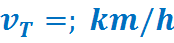 Δxπ= 2 m
Εφαρμογή 2
Δx2= 400 m
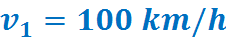 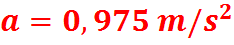 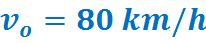 tΑ
Α
Δxο= 4 m
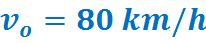 Δx1= 30 m
Δt = tΤ - tΑ = ; s
xα1= ; m
xα2= ; m
xα3= ; m
tΤ
Τ
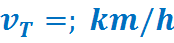 Δxπ= 2 m
Από όλα αυτά τα δεδομένα από που πρέπει να ξεκινήσουμε;
Εφαρμογή 2
Δx2= 400 m
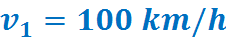 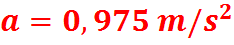 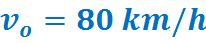 tΑ
Α
Δxο= 4 m
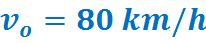 Δx1= 30 m
Δt = tΤ - tΑ = ; s
xα1= ; m
xα2= ; m
xα3= ; m
tΤ
Τ
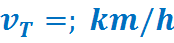 Δxπ= 2 m
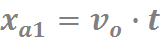 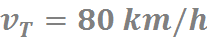 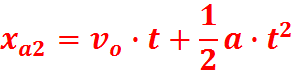 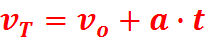 [Speaker Notes: Μας λείπει μια σχέση. Συνήθως αυτή μπορεί να κρύβεται στη διατύπωση και έτσι να τη βρούμε στο σχημα (στις αποστάσεις ή σε κάποια δομή του σχήματος που μας δίνει παραπάνω πληροφορίες)]
Εφαρμογή 2
Δx2= 400 m
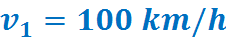 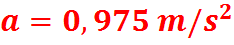 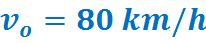 tΑ
Α
Δxο= 4 m
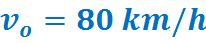 Δx1= 30 m
Δt = tΤ - tΑ = ; s
xα1= ; m
xα2= ; m
xα3= ; m
tΤ
Τ
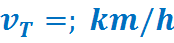 Δxπ= 2 m
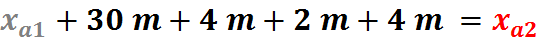 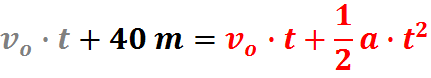 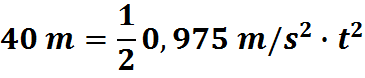 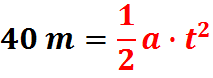 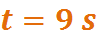 Ανακεφαλαίωση
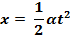 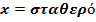 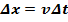 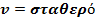 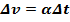 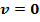 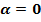 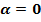 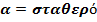 x (m)
x (m)
x (m)
t (s)
t (s)
t (s)
v (m/s)
v (m/s)
v (m/s)
t (s)
t (s)
t (s)
α (m/s2)
α (m/s2)
α (m/s2)
α (m/s2)
t (s)
t (s)
t (s)
Ερωτήσεις
Ερωτήσεις: 32
Ασκήσεις: 12, 14, 18, 19
37. Τί κίνηση κάνουν τα σώματα;
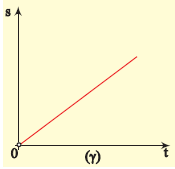 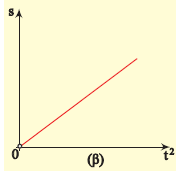 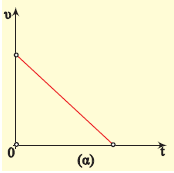